PROJEKT MOBILNOSTIUČENIKA2022.   ANGERS, Francuska	-1. roditeljski sastanak
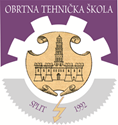 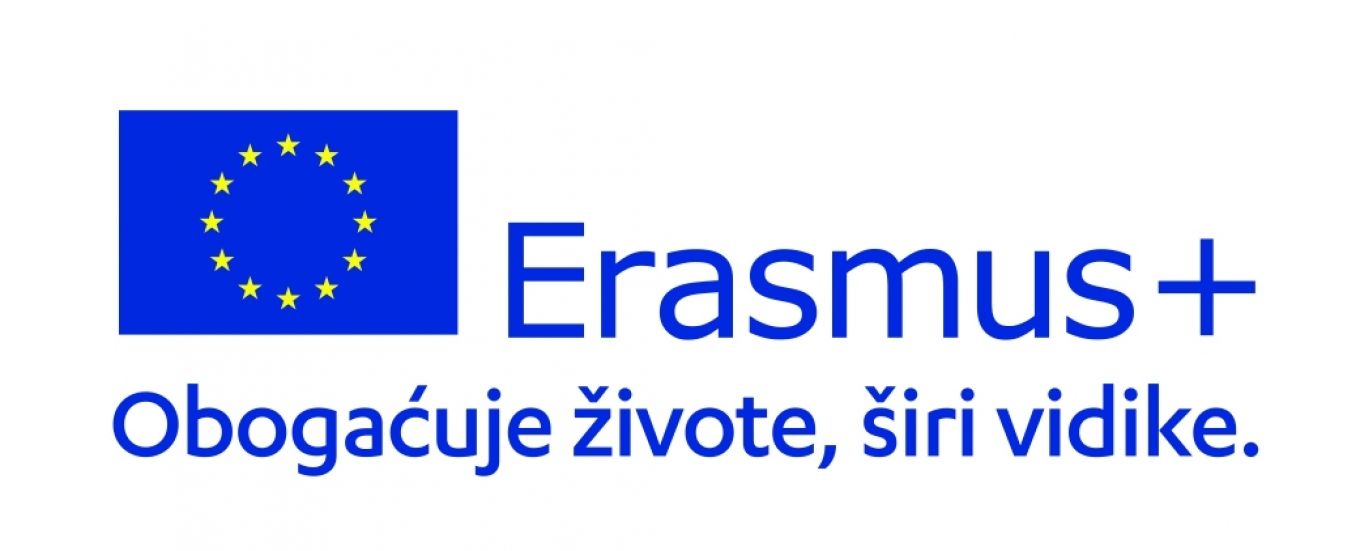 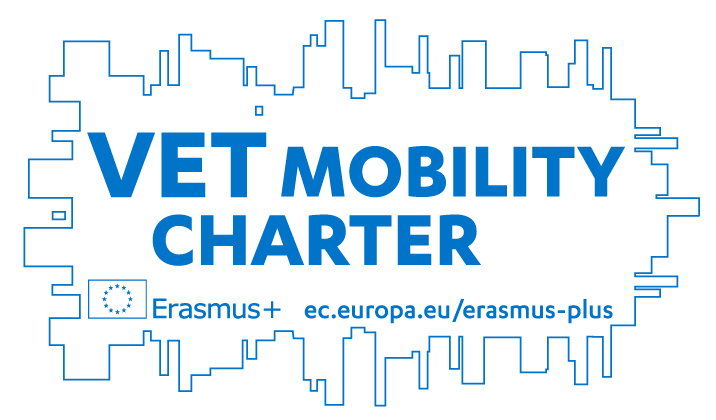 Erasmus+ KA1 projekti mobilnosti u OTŠ 2009.-2022.
Mobilnost učenika
Mobilnost strukovnih nastavnika
Mobilnost nastavnika općih predmeta i stručnog osoblja
-od 2009.: 
 -2 tjedna stručne prakse (175 učenika)
-nastavnici pratitelji (24 nastavnika)
-od 2015.: 
-JOB SHADOWING 
(17 strukovnih nastavnika)
-od 2017.: 
-JOB SHADOWING (15 općeobrazovnih nastavnika-stručnog osoblja)
-AKTIVNOST POUČAVANJA 
(4 nastavnice)
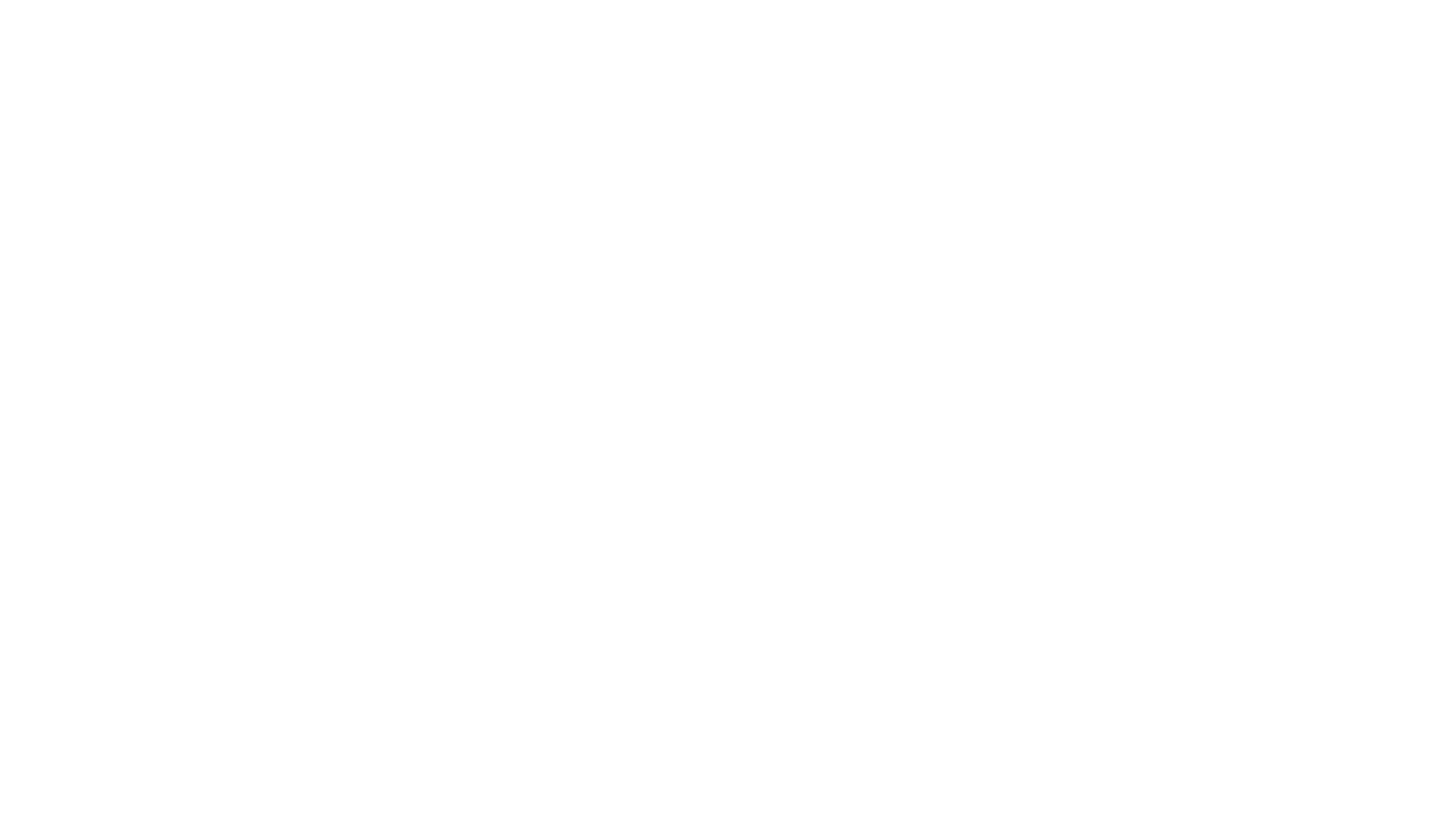 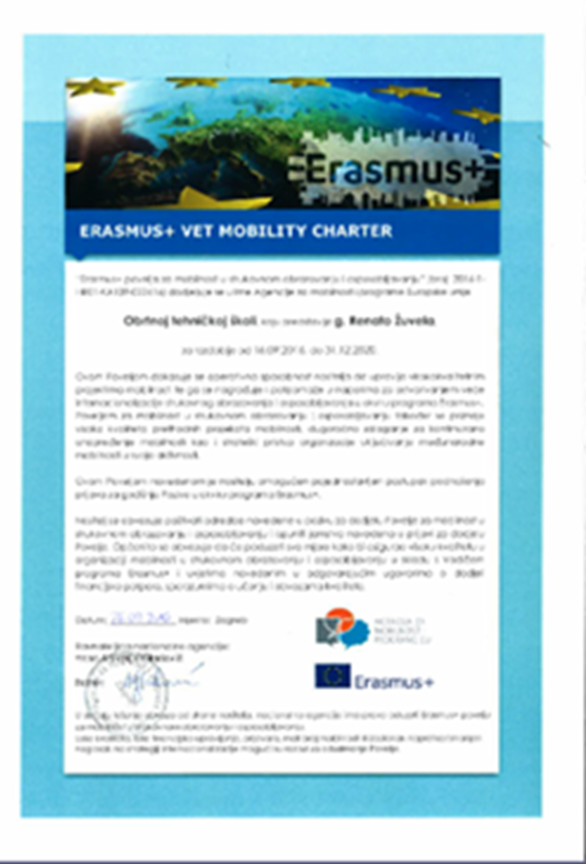 2016.-2020. nositelji Erasmus+ povelje mobilnosti za područje strukovnog obrazovanja
Jedna od 12 škola u Hrvatskoj
Potvrda kvalitetnog rada, ali i obveza daljnjeg provođenja projekata
-
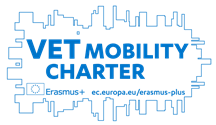 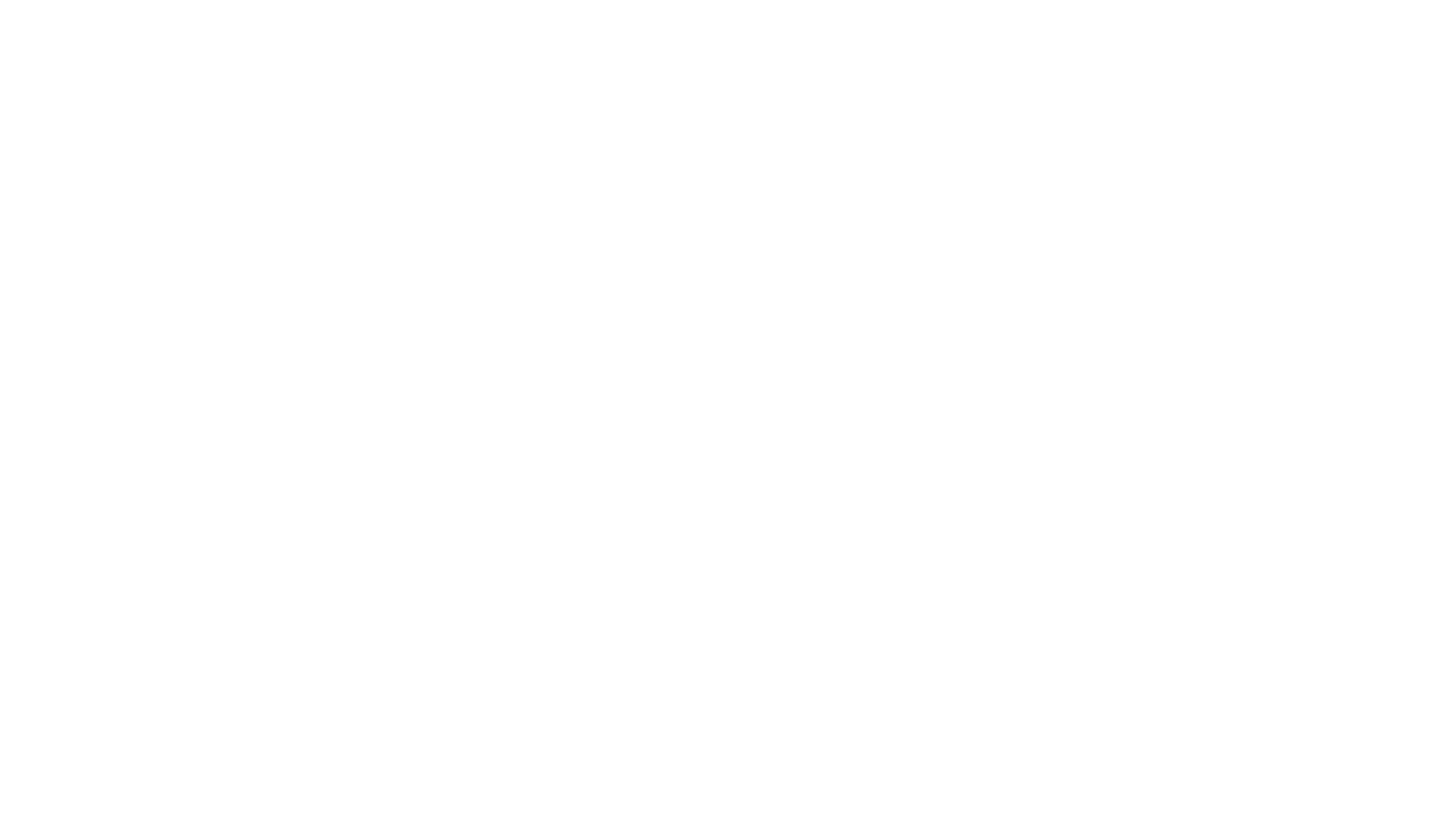 2018. je škola imenovana Erasmus+ ambasadorom u području strukovnog obrazovanja i osposobljavanja
   na razdoblje od dvije godine
2022.-2024.-koordinatorica je imenovana za Erasmus+ ambasadoricu u području strukovnog obrazovanja i osposobljavanja
Erasmus+ ambasadori
-
ERASMUS+ AKREDITACIJA
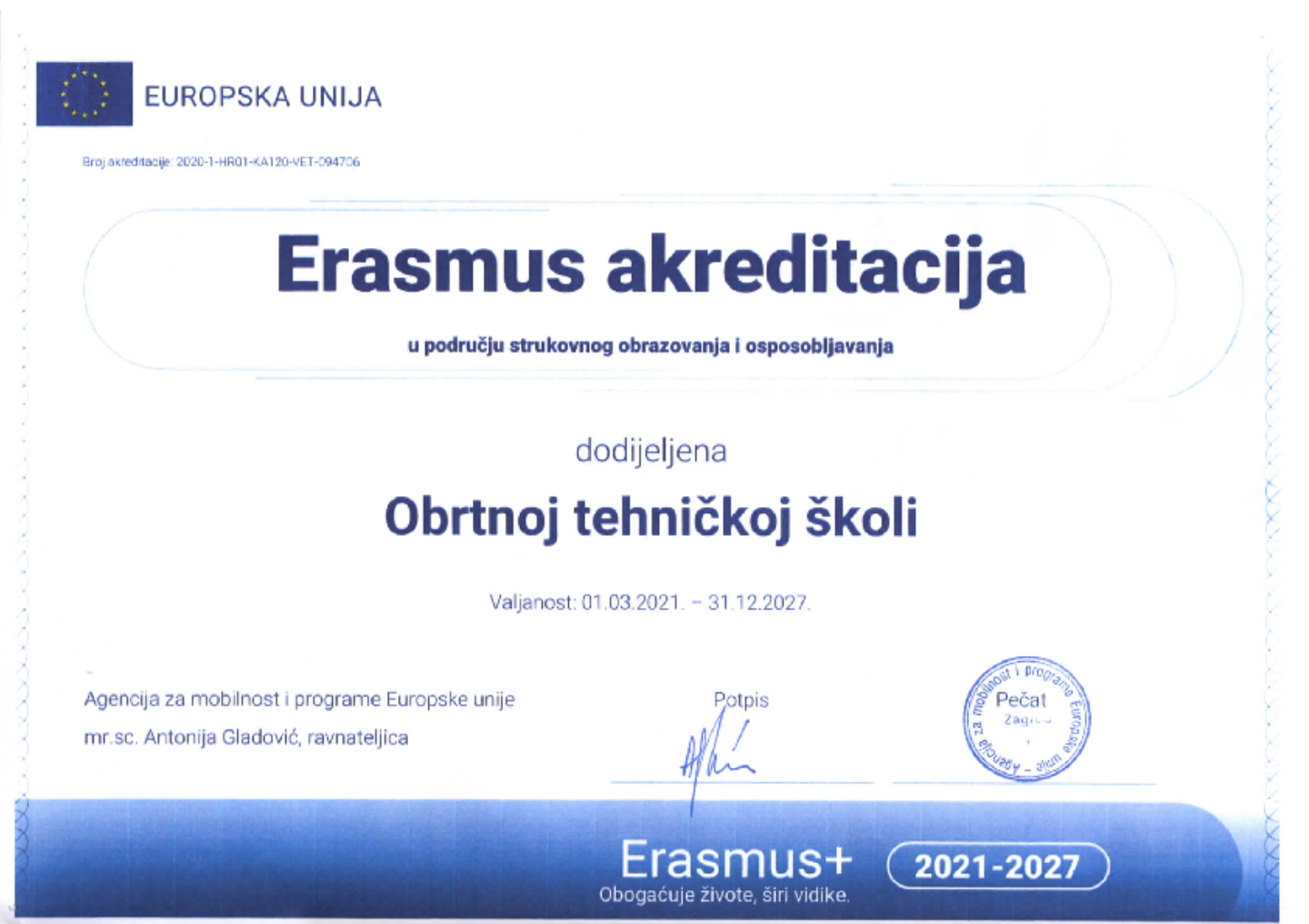 za područje strukovnog obrazovanja
od 2021.-2027.
Partnerstva s europskim školama-dolazne mobilnosti-školska godina 2021.-2022.
NASTAVNICI:
Estonija: 4 (1 tjedan)
Mađarska : 9 (1 tjedan) 
Francuska-Thiers: 5 (1 tjedan)
Francuska-Vichy: 2 (1 tjedan)
Litva: 2 (3 dana)
Španjolska:1 (4 dana)
UČENICI:
Francuska: 6 (2 tjedna)
Estonija: 2 (8 tjedana)
Mađarska: 12 (3 tjedna)
Litva: 6 (4 tjedna)
Latvija: 4 (4 tjedna)
Belgija:6 (2 tjedna)
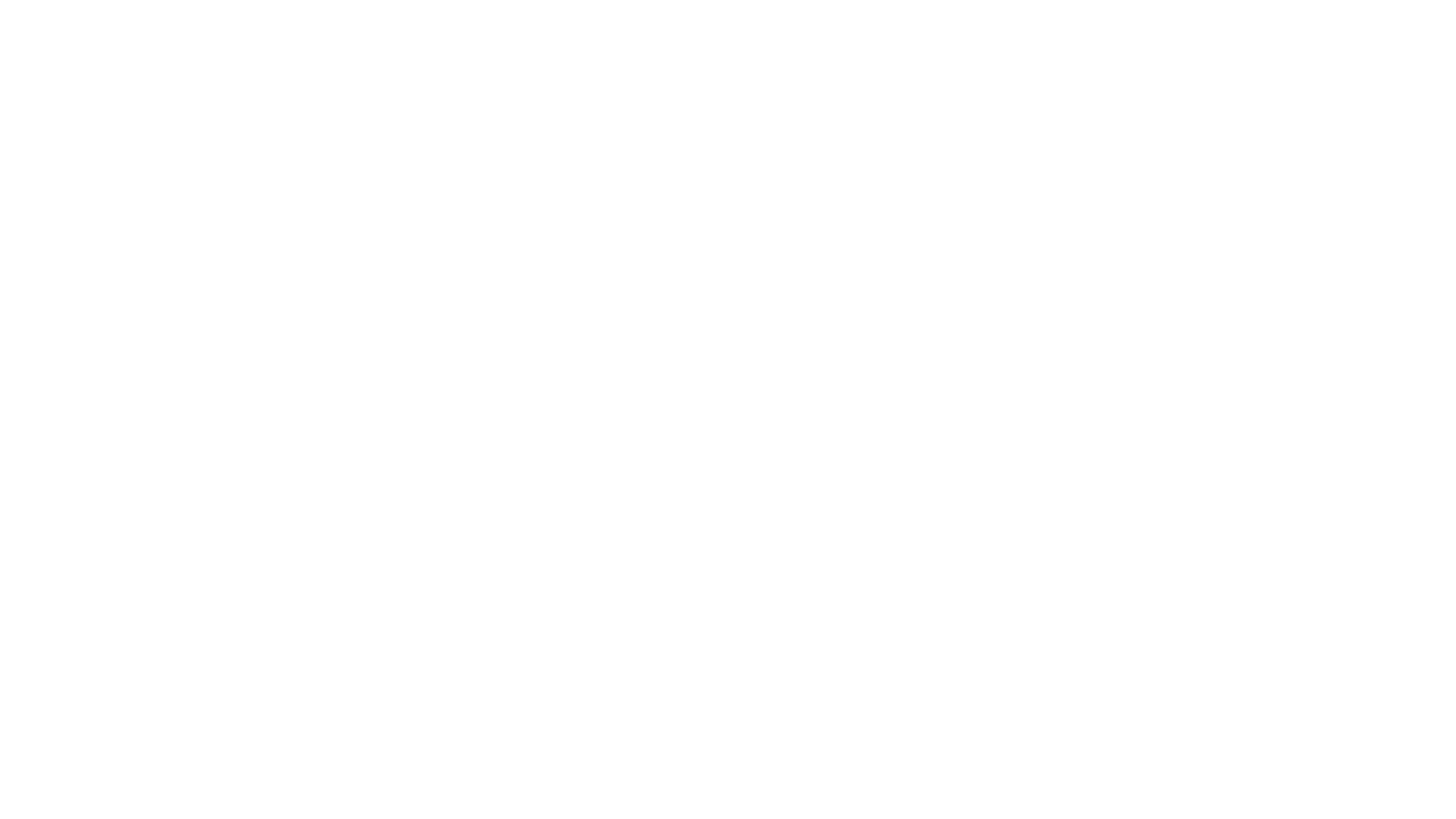 PROJEKT ERASMUS+2022.:
Potpora:143.705,00 EUR-trajanje 15 mjeseci
CILJEVI PROJEKTA
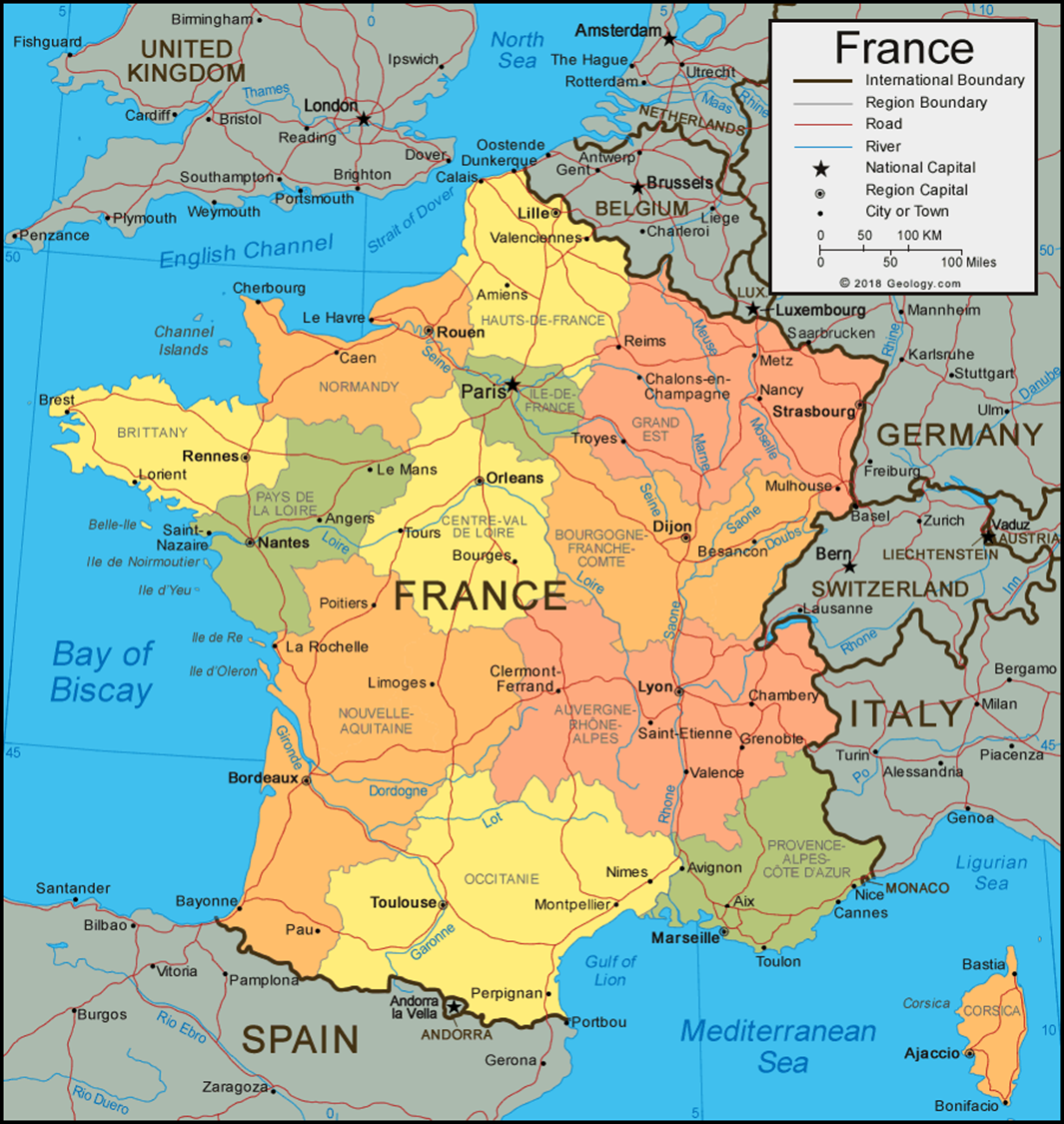 FRANCUSKAANGERS1. tijek-4 učenika
2 vodoinstalatera
2 instalatera grijanja i klimatizacije
TIJEK PROJEKTNIH AKTIVNOSTI
OBAVEZE UČENIKAprije odlaska na  mobilnost
OBAVEZE UČENIKApo dolasku s mobilnosti
OBAVEZE RODITELJAprije odlaska na  mobilnost
MODEL FINANCIRANJA MOBILNOSTI
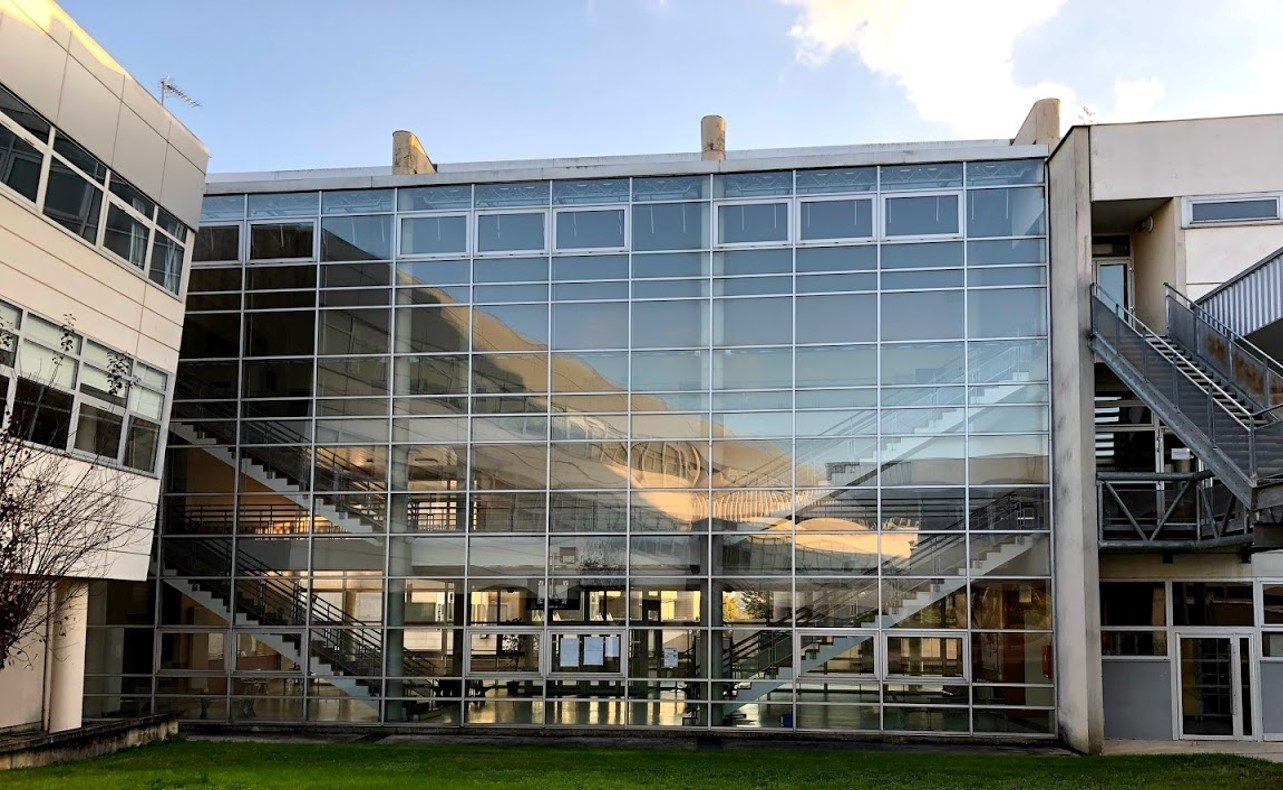 LYCÉE JEAN MOULIN 
             ANGER
https://jean-moulin.paysdelaloire.e-lyco.fr/Kontakt osoba: Christine Lemesle, nastavnica engleskog jezika, +33684948134
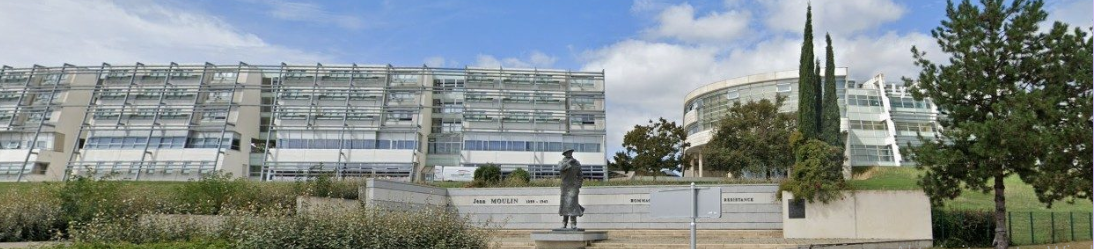 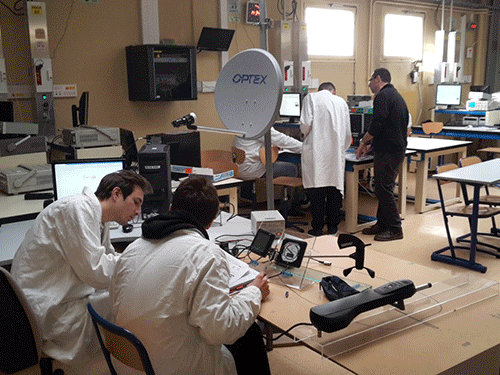 Praktična nastava: ŠKOLSKE RADIONICE+firme
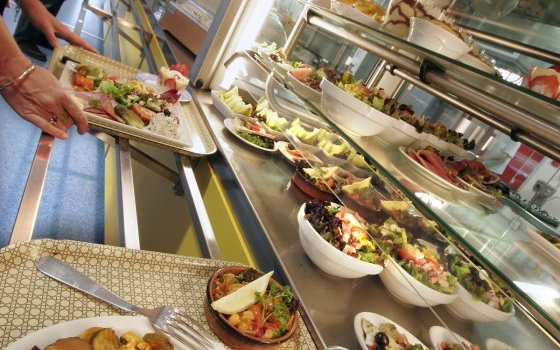 PREHRANA
Doručak: hotel
Ručak: škola
Večera: po želji
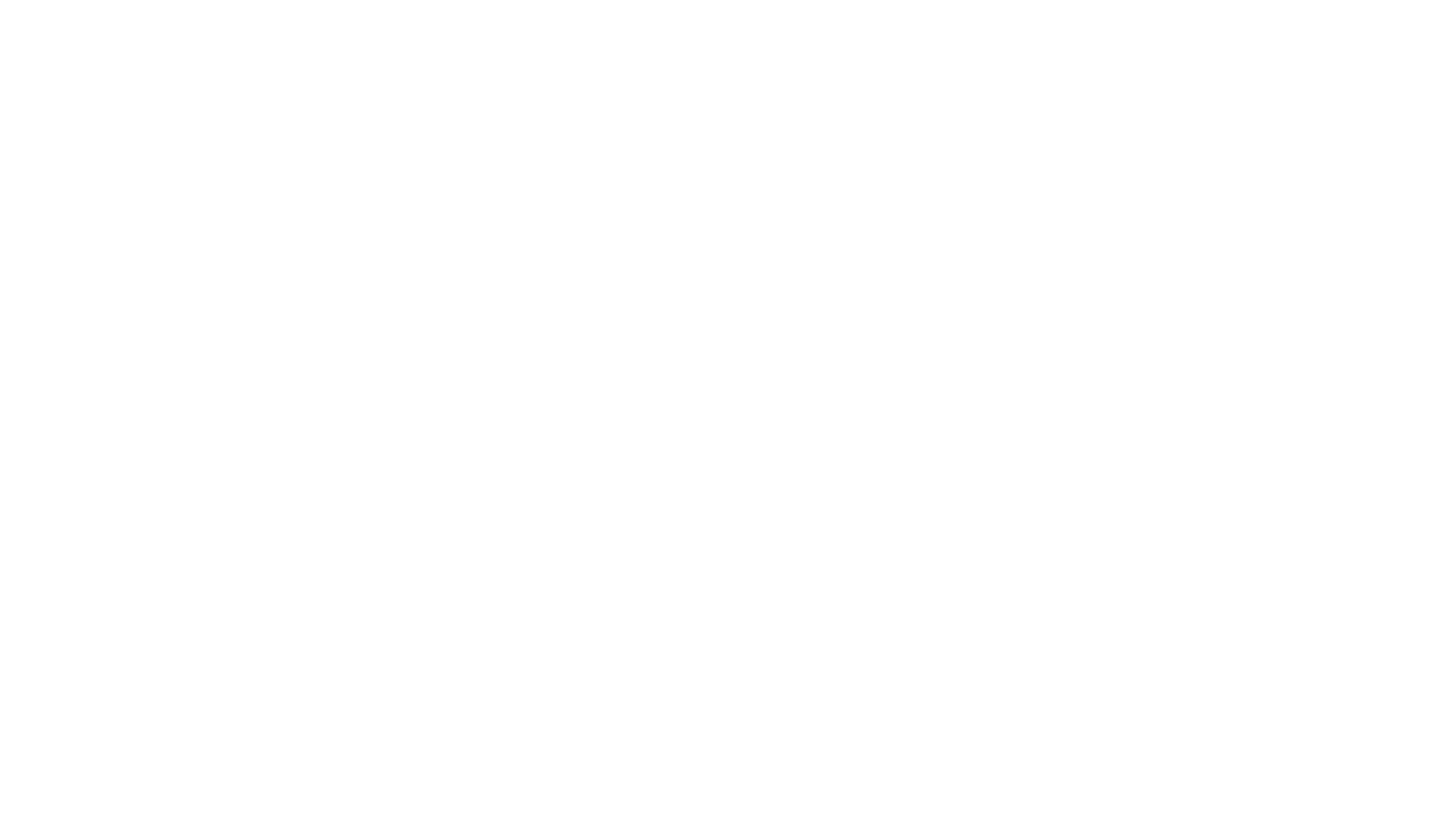 -kulturološke aktivnosti tijekom vikenda
Udaljenosti vlakom:
Angers-Nantes: 35 min
Angers-Pariz: 2 h i 30 min
-slobodne aktivnosti/ druženje
SLOBODNO VRIJEME